แผนปฏิบัติการป้องกันการทุจริต(พ.ศ. 2561 – 2564)
เทศบาลตำบลหนองยวง 
อำเภอเวียงหนองล่อง จังหวัดลำพูน
เทศบาลตำบลหนองยวง เป็นเทศบาลขนาดเล็ก มีหน้าที่และภารกิจที่สำคัญเพิ่มขึ้น ตามแผนและขั้นตอนการกระจายอำนาจของรัฐบาล ในการปฏิบัติงานพัฒนาคุณภาพชีวิตของประชาชนในท้องถิ่นและการพัฒนาเทศบาลโดยส่วนรวมตามหลักการบริหารกิจการบ้านเมืองที่ดี และเพื่อเป็นการเพิ่มประสิทธิภาพและประสิทธิผล ให้เกิดประโยชน์สูงสุดในการบริหารงาน และตอบสนองความต้องการของประชาชนในชุมชนในเขตเทศบาลให้เกิดความพึงพอใจในการได้รับบริการสาธารณะมากยิ่งขึ้น แต่ด้วยสภาพหรือลักษณะปัญหาของการทุจริตในองค์กรปกครองส่วนท้องถิ่นในปัจจุบัน เป็นตัวการที่ทำให้องค์กรปกครองส่วนท้องถิ่น ต้องเร่งหามาตรการหรือกลไกในการป้องกันการทุจริตของตัวเอง
เพื่อยกระดับมาตรฐานในการป้องกันการทุจริตขององค์กรให้เป็นที่ประจักษ์แก่สังคมและประชาชน เพื่อให้เกิดความไว้วางใจจากประชาชน
          เทศบาลตำบลหนองยวง จึงได้ดำเนินการจัดทำแผนปฏิบัติการป้องกันการทุจริตขึ้น เพื่อให้เทศบาลตำบลหนองยวง เป็นองค์กรปกครองส่วนท้องถิ่น ด้านการป้องกันการทุจริต มีการบริหารงานด้วยความโปร่งใสและเข้มแข็งในการปฏิบัติราชการ รวมถึงเด็ก เยาวชนและประชาชนในท้องถิ่นมีความตระหนักถึงปัญหาการทุจริต มีทัศนคติค่านิยมในความซื่อสัตย์ คุณธรรม จริยธรรม และการมีส่วนร่วมในการป้องกันการทุจริตอย่างจริงจัง ทำให้เทศบาลตำบลหนองยวงเป็นพื้นที่ปลอดทุจริตอย่างแท้จริงมีความต่อเนื่องและยั่งยืนต่อไป
มิติที่ 1การสร้างสังคมที่ไม่ทนต่อการทุจริต
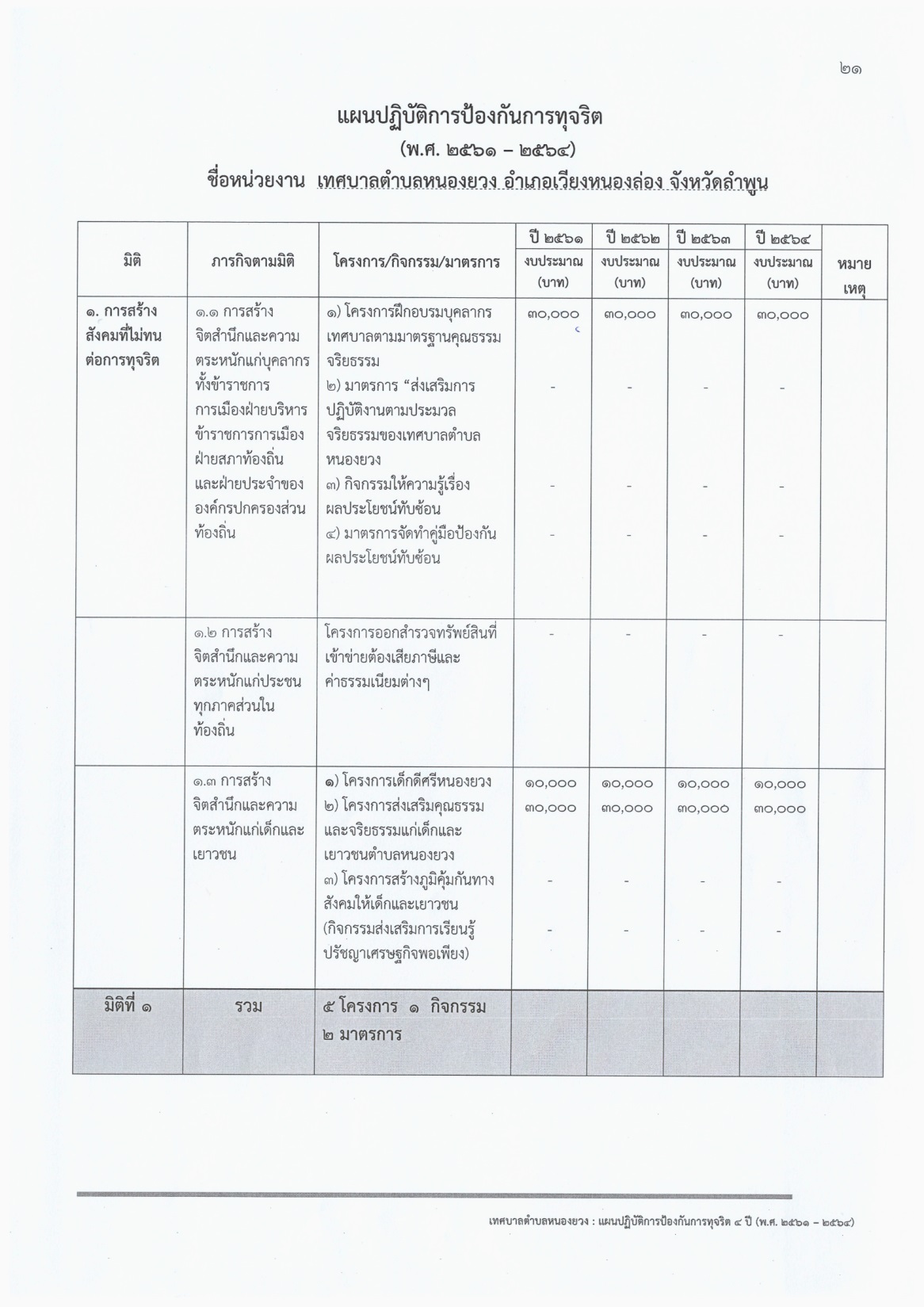 รายละเอียดการดำเนินการตามโครงการ/กิจกรรม/มาตรการที่ดำเนินการในปีงบประมาณ  2562
มิติที่ 1 
		การสร้างสังคมที่ไม่ทนต่อการทุจริต
      1) โครงการฝึกอบรมบุคลากรเทศบาลตามมาตรฐานคุณธรรมจริยธรรม
	งบประมาณตามเทศบัญญัติงบประมาณรายจ่าย ประจำปีงบประมาณ พ.ศ. 2562  ตั้งไว้ จำนวน 10,000 บาท มีแผนการดำเนินงานในเดือน มิถุนายน 2562
2) มาตรการ “ส่งเสริมการปฏิบัติงานตามประมวลจริยธรรมของเทศบาลตำบลหนองยวง
             โดยการจัดทำประมวลจริยธรรมของผู้บริหาร/สมาชิกสภา และข้าราชการส่วนท้องถิ่น เพื่อเป็นแนวทางปฏิบัติในการดำเนินงาน 
            3) กิจกรรมให้ความรู้เรื่องผลประโยชน์ทับซ้อน
              โดยการให้ความรู้กับพนักงานเทศบาล โดยได้มีการให้ความรู้เกี่ยวกับผลประโยชน์ทับซ้อนในการประชุมประจำเดือนของพนักงาน และมีการจัดคู่มือฯ เพื่อให้ความรู้อีกทางหนึ่ง
               4) มาตรการจัดทำคู่มือป้องกันผลประโยชน์ทับซ้อน
                เทศบาลตำบลหนองยวงมีการจัดทำคู่มือป้องกันผลประโยชน์ทับซ้อน เพื่อให้พนักงานใช้เป็นคู่มือในการปฏิบัติงาน
5) โครงการสำรวจทรัพย์สินที่เข้าข่ายต้องเสียภาษีและค่าธรรมเนียมต่างๆ 
                  - เทศบาลตำบลหนองยวงได้ดำเนินการออกสำรวจเป็นที่เรียบร้อยแล้ว ในช่วงเดือน กุมภาพันธ์ – มีนาคม 2562
           6) โครงการเด็กดีศรีหนองยวง
                 -งบประมาณตามแผนปฏิบัติการป้องกันการทุจริต จำนวน 10,000 บาท แต่มิได้ตั้งงบประมาณไว้ในเทศบัญญัติงบประมาณรายจ่ายประจำปี เนื่องจากไม่อยู่ในอำนาจหน้าที่ขององค์กรปกครองส่วนท้องถิ่น
            7) โครงการส่งเสริมคุณธรรมและจริยธรรมแก่เด็กและเยาวชนตำบลหนองยวง
                 -ไม่ได้ดำเนินการเนื่องจากไม่ได้ตั้งงบประมาณไว้ในเทศบัญญัติ
8) โครงการสร้างภูมิคุ้มกันทางสังคมให้เด็กและเยาวชน (กิจกรรมส่งเสริมการเรียนรู้ปรัชญาเศรษฐกิจพอเพียง)
                 -ไม่ได้ดำเนินการ
มิติที่ 2 การบริหารราชการเพื่อการป้องกันการทุจริต
1) กิจกรรมประกาศเจตจำนงต่อต้านการทุจริตของผู้บริหาร
             - ดำเนินกิจกรรม ในวันที่ 24 เมษายน 2562
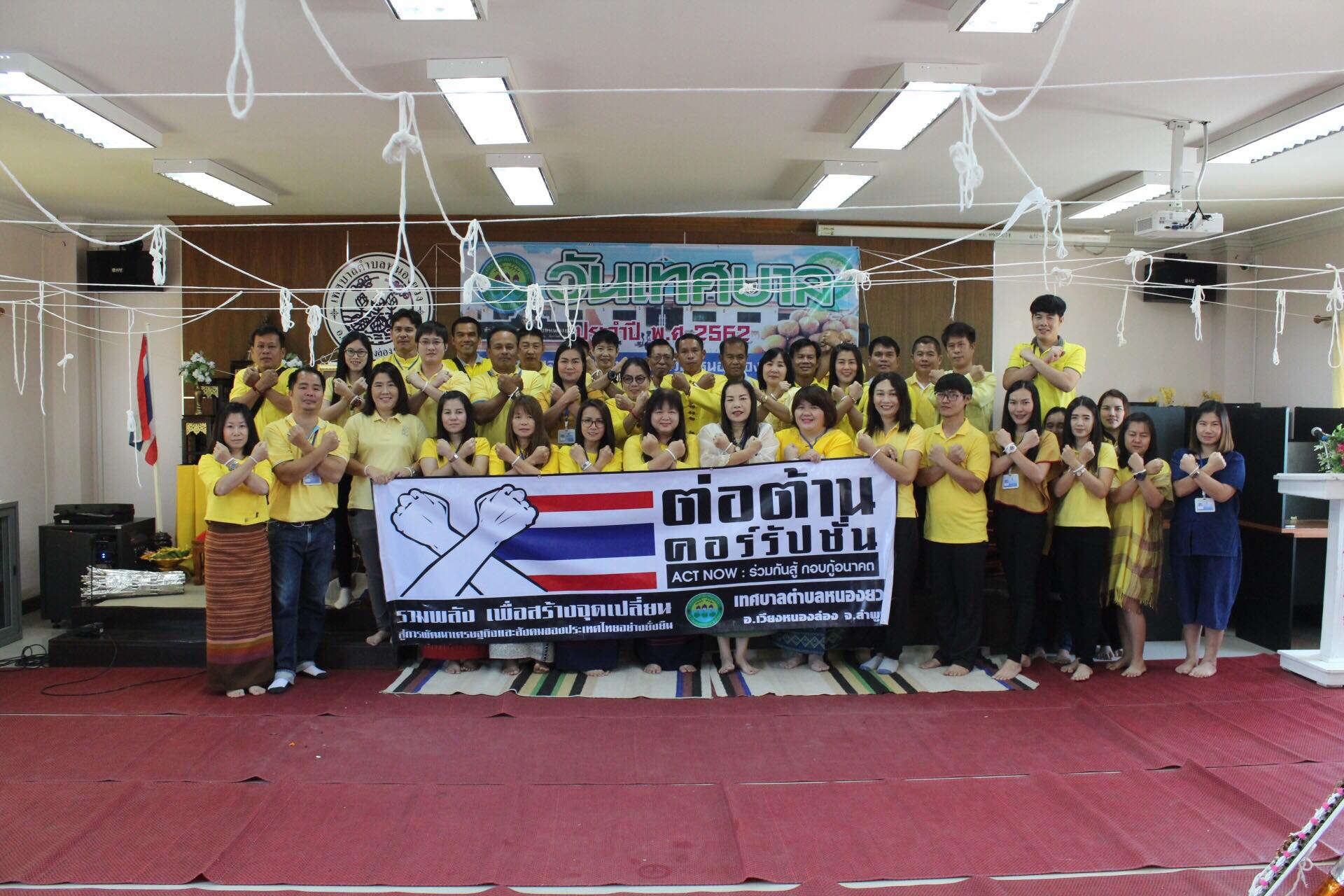 2) มาตรการสร้างความโปร่งใสในการบริหารงานบุคคล
            -ดำเนินการในปีงบประมาณ 2562 
        3) โครงการเผยแพร่ข้อมูลข่าวสารด้านการจัดซื้อจัดจ้าง
	 -ดำเนินการในปีงบประมาณ 2562
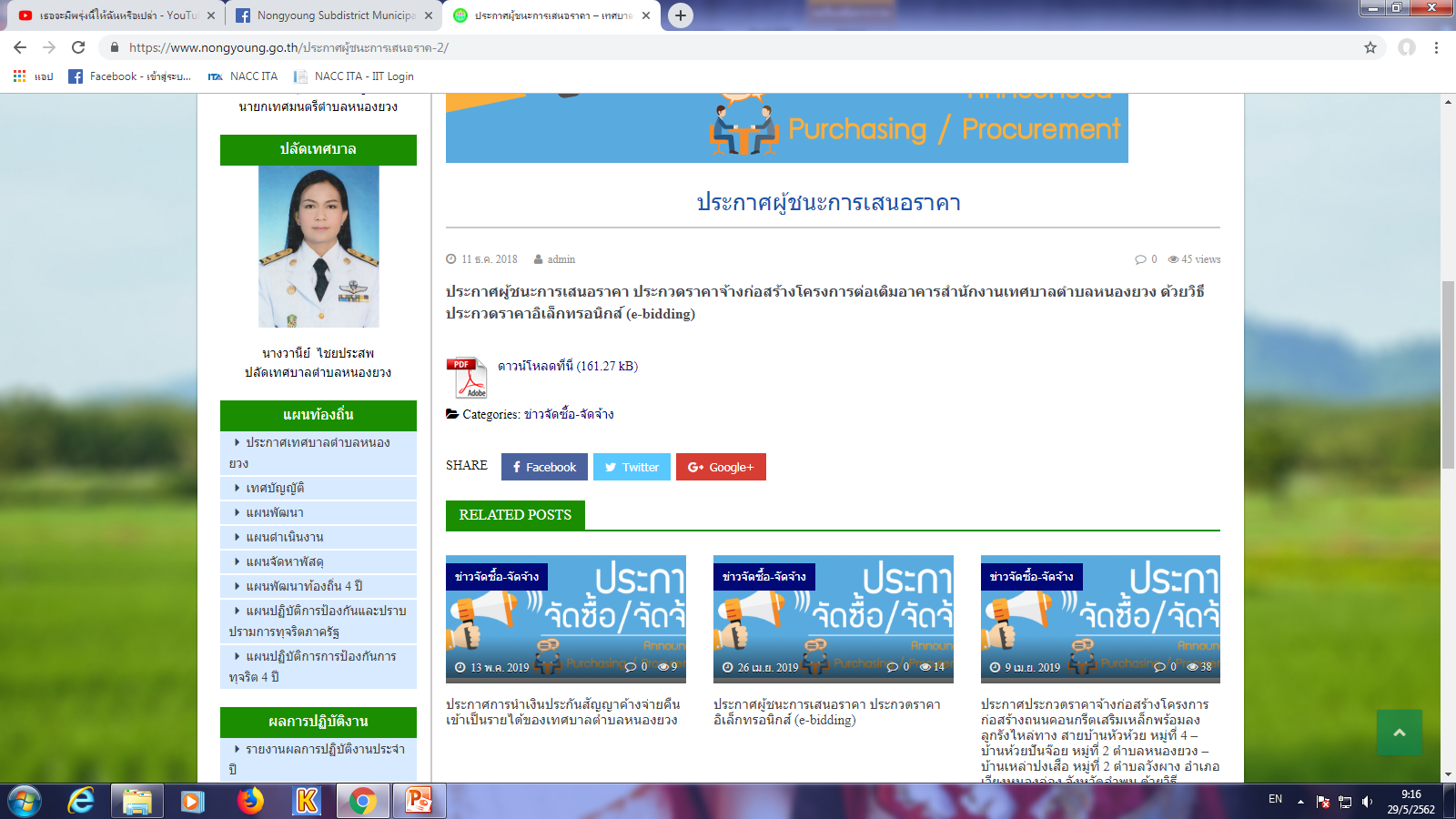 4) กิจกรรมการพัฒนาและกระบวนการจัดหาพัสดุ
            -ดำเนินการในปีงบประมาณ 2562 
        5) มาตรการยกระดับคุณภาพการบริการประชาชน
             -ดำเนินการในปีงบประมาณ 2562
6) โครงการลดขั้นตอนและระยะเวลาการปฏิบัติราชการ 
             -ดำเนินการในไตรมาส 1 – 4 ของปีงบประมาณ 2562
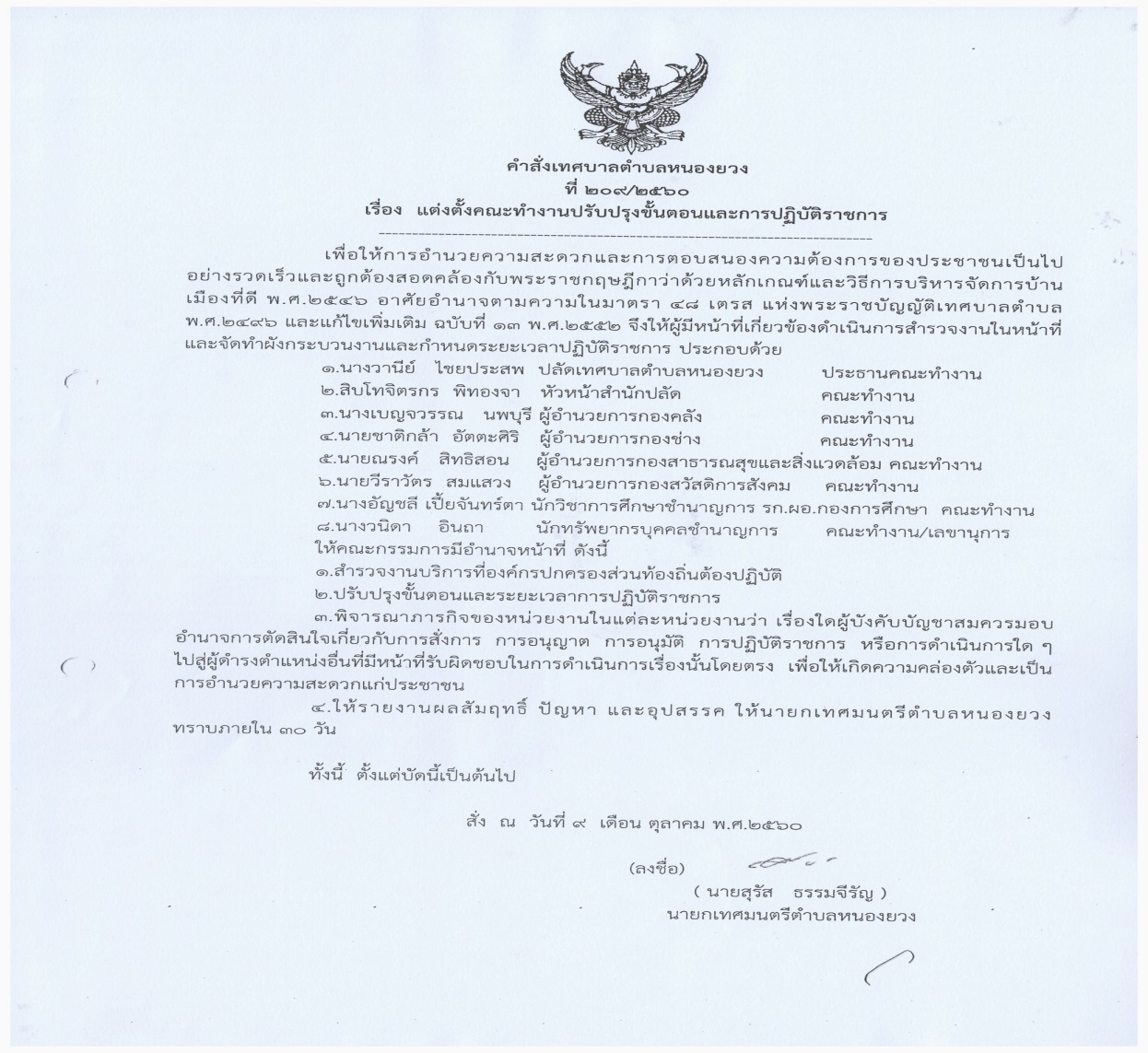 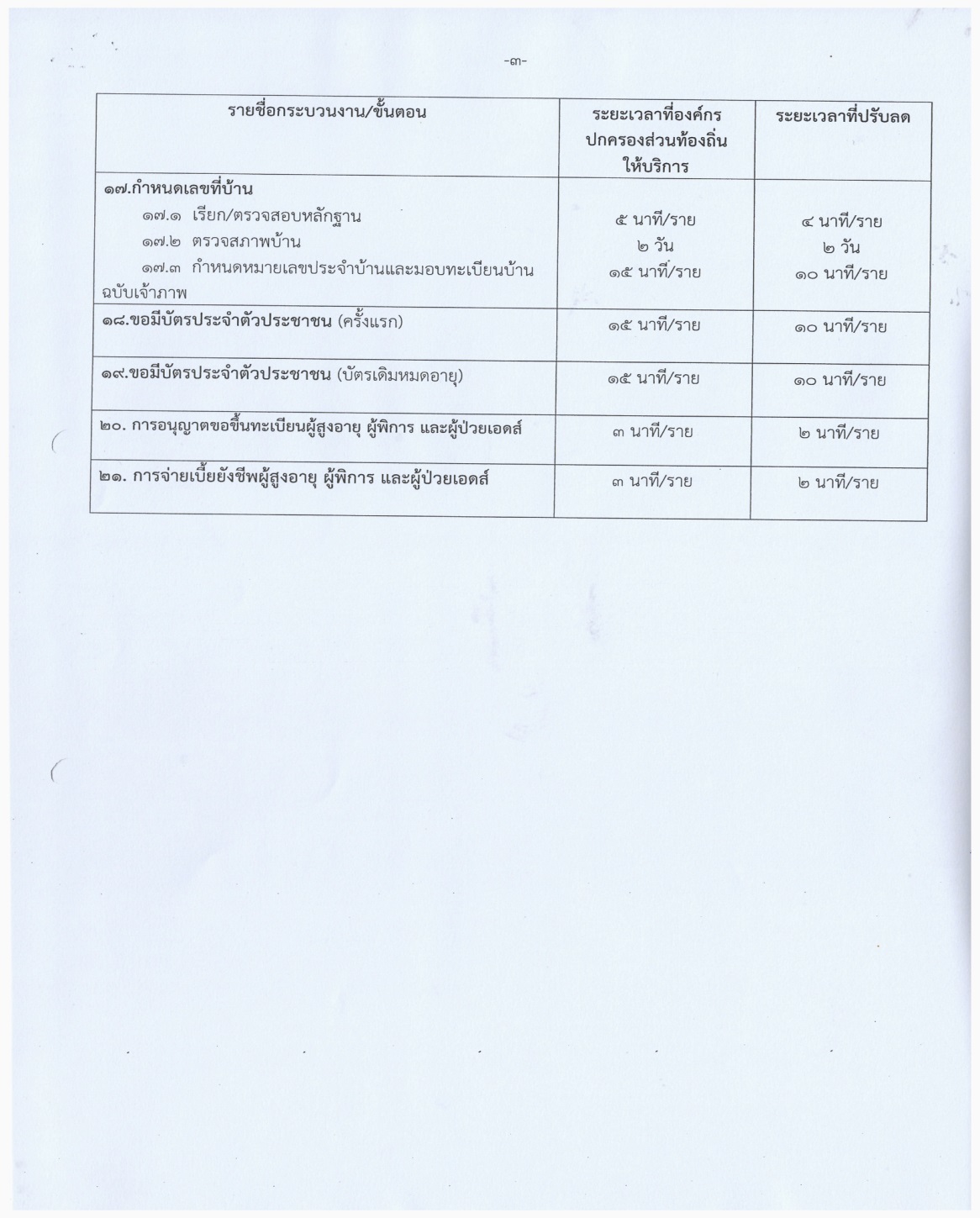 7) มาตรการการมอบอำนาจอนุมัติ อนุญาต สั่งการ เพื่อลดขั้นตอนการปฏิบัติราชการ
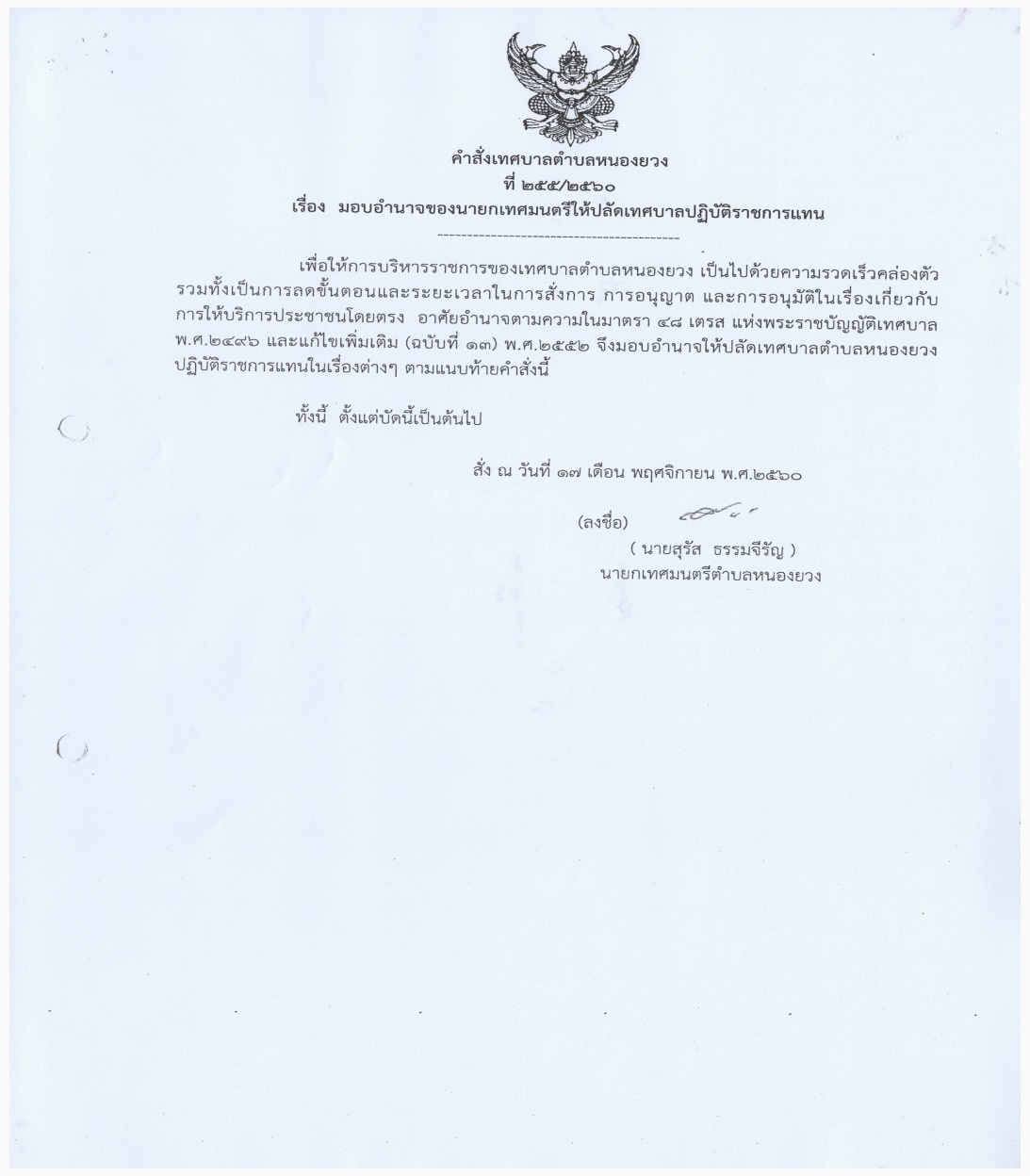 8) มาตรการการออกคำสั่งมอบหมายของนายกเทศมนตรี ปลัดเทศบาล และหัวหน้าส่วนราชการ
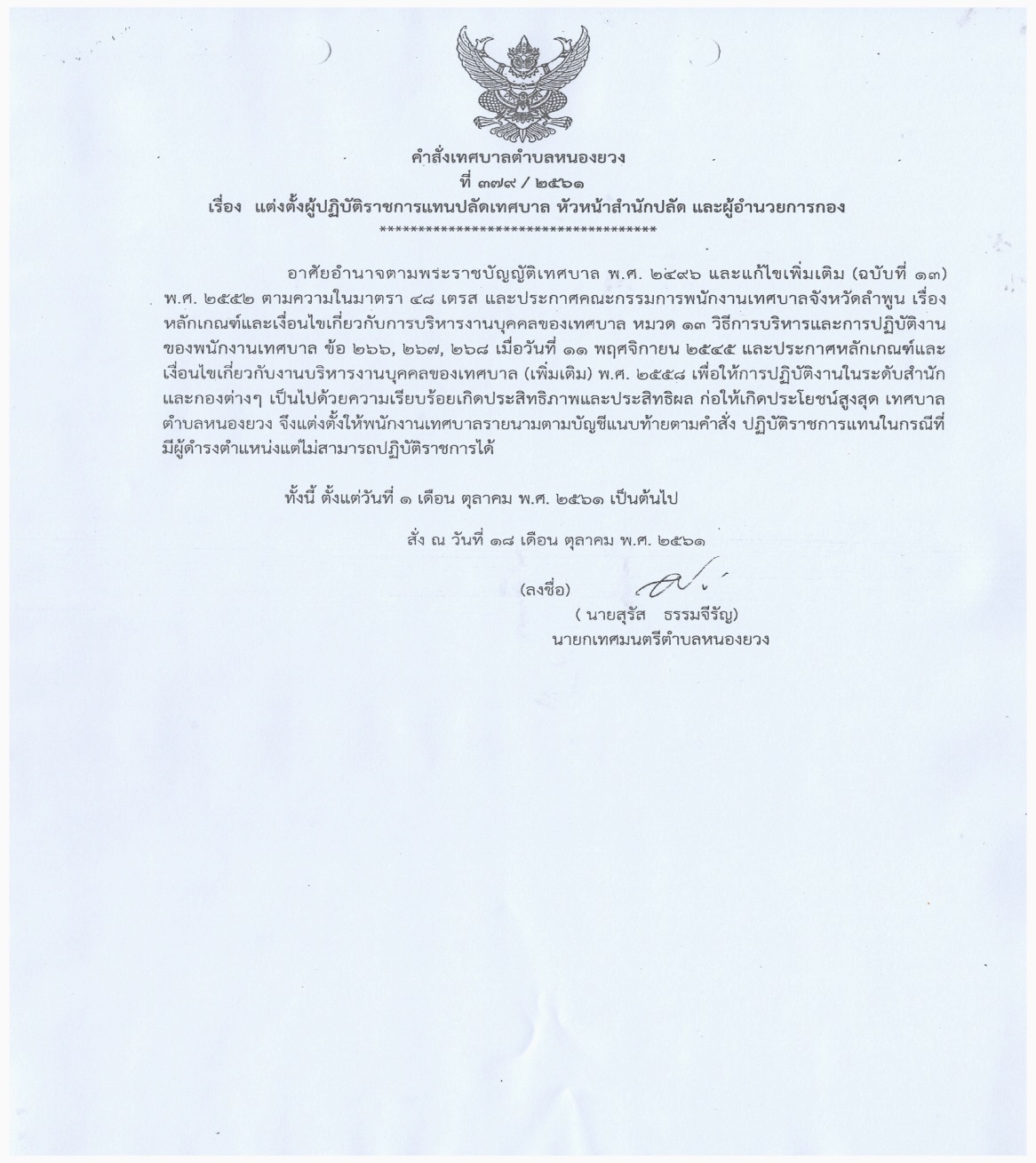 9) มาตรการการออกคำสั่งมอบหมายของนายกเทศมนตรี
10) กิจกรรมการมอบประกาศเกียรติคุณแก่สตรีดีเด่น
			เมื่อวันที่ 19 มีนาคม 2562
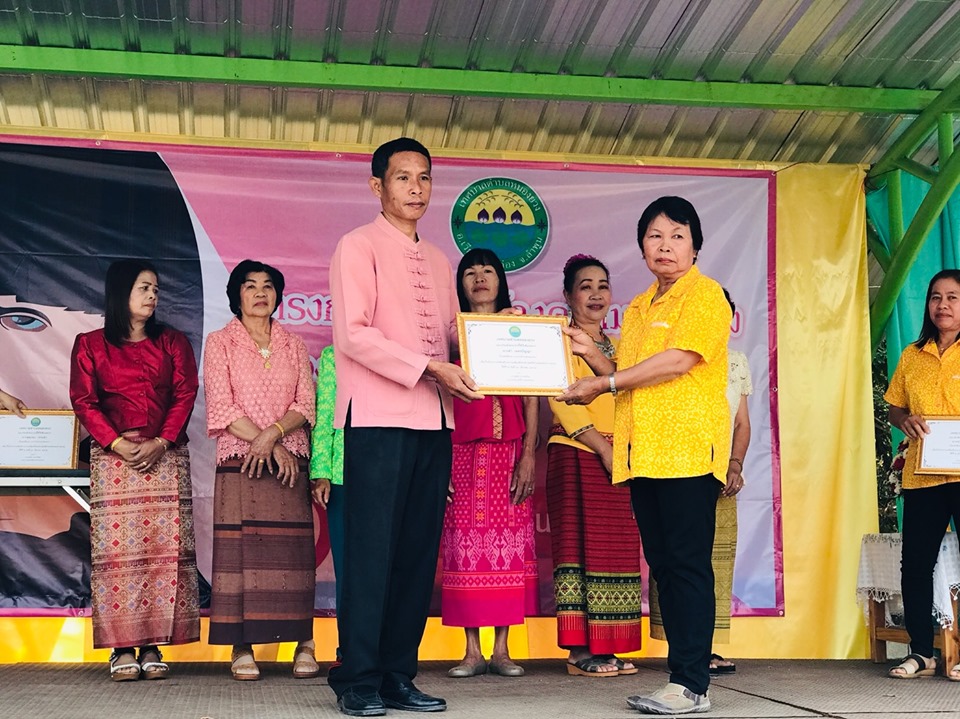 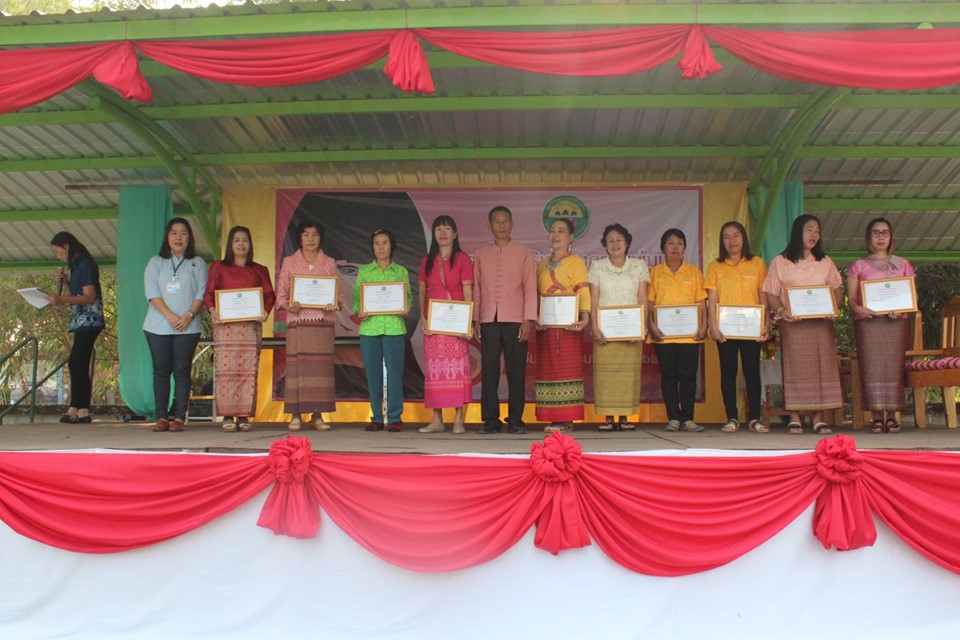 11) กิจกรรมการมอบประกาศเกียรติคุณแก่ผู้สูงอายุดีเด่น
             - ไม่ได้ดำเนินการ
12) มาตรการจัดทำข้อตกลงการปฏิบัติราชการ
13) มาตรการให้ความร่วมมือกับหน่วยงานตรวจสอบทั้งภาครัฐและองค์กรอิสระ
เทศบาลตำบลหนองยวงให้ความร่วมมือกับหน่วยงานตรวจสอบทั้งภาครัฐและองค์กรอิสระ เช่น  สำนักงานตรวจเงินแผ่นดิน และหน่วยตรวจสอบต่างๆ
15) มาตรการดำเนินแต่งตั้งผู้รับผิดชอบเกี่ยวกับเรื่องร้องเรียน
16) มาตรการดำเนินการเกี่ยวกับเรื่องร้องเรียนกรณีบุคคลภายนอกหรือประชาชนกล่าวหาเจ้าหน้าที่ของเทศบาลตำบลหนองยวงทุจริตและปฏิบัติราชการตามอำนาจหน้าที่โดยมิชอบ
-เทศบาลตำบลหนองยวงมีการจัดทำคู่มือเกี่ยวกับเรื่องร้องเรียน/ร้องทุกข์และประชาสัมพันธ์ให้กับประชาชนได้รับทราบ
มติที่3การส่งเสริมบทบาทและการมีส่วนร่วมของภาคประชาชน
1)มาตรการปรับปรุงศูนย์ข้อมูลข่าวสารให้มีประสิทธิภาพมากยิ่งขึ้น
	เทศบาลตำบลหนองยวงได้ดำเนินการปรับปรุงศูนย์ข้อมูลข่าวสารดังนี้
	1. มีการจัดสถานที่ให้ประชาชนเข้าตรวจดูข้อมูล
	2. มีการแต่งตั้งเจ้าหน้าที่ผู้รับผิดชอบเป็นปัจจุบัน
	3. มีการจัดวางเอกสารข้อมูลข่าวสารเกี่ยวกับการบริหารงานบุคคล การบริหารงบประมาณ การเงิน การจัดหาพัสดุ รายงานต่างๆ เพื่อให้ประชาชนสามารถเข้าตรวจดูได้
2) มาตรการ “เผยแพร่ข้อมูลข่าวสารที่สำคัญและหลากหลาย
จัดให้มีข้อมูลข่าวสารประเภทต่างๆ เผยแพร่ให้ประชาชนทั้งในและนอกพื้นที่ได้แก่
	- แผนพัฒนาท้องถิ่น	- งบประมาณรายจ่ายประจำปี
	- แผนการดำเนินงาน	- แผนอัตรากำลัง
	- แผนการจัดหาพัสดุ	- ประกาศสอบราคา/ประกวดราคา
	- สรุปผลการจัดซื้อจัดจ้าง   - ข้อมูลรายรับและรายจ่าย
	- งบแสดงฐานะการเงิน	- รายงานการประชุมสภาท้องถิ่น
	- รายงายผลการปฏิบัติงานประจำปี ฯลฯ
3) มาตรการ“จัดให้มีช่องทางที่ประชาชนเข้าถึงข้อมูลข่าวสารของเทศบาลตำบลหนองยวง
เทศบาลตำบลหนองยวง ได้จัดให้มีช่องทางในการเผยแพร่ข้อมูลข่าวสารของหน่วยงาน ดังนี้
	1. บอร์ดประชาสัมพันธ์ของเทศบาล
	2. ประกาศเสียงตามสาย/วิทยุชุมชน/หอกระจายข่าว
	3. ศูนย์ข้อมูลข่าวสารของเทศบาล ซึ่งมีเจ้าหน้าที่ให้บริการและประชาชนสามารถสืบค้นได้เอง
	4. ประกาศผ่านเว็บไซต์ /เฟสบุ๊ค ที่มีข้อมูลผลการดำเนินงานขององค์กรปกครองส่วนท้องถิ่น
4) โครงการประเมินความพึงพอใจของผู้รับบริการ
- เทศบาลตำบลหนองยวง ได้ตั้งงบประมาณตามเทศบัญญัติงบประมาณรายจ่าย ประจำปีงบประมาณ พ.ศ. 2562 จำนวน 20,000 บาท โดยขณะนี้อยู่ระหว่างดำเนินการ
5) มาตรการกำหนดขั้นตอน/กระบวนการเรื่องร้องเรียน
เทศบาลตำบลหนองยวง มีการจัดทำคู่มือปฏิบัติงานรับเรื่องราวร้องเรียนร้องทุกข์ เพื่อเป็นแนวทางในการปฏิบัติงาน และแจ้งประชาสัมพันธ์ให้ประชาชนทราบ
6) มาตรการแก้ไขเหตุเดือดร้อนรำคาญ ด้านการสาธารณสุขและสิ่งแวดล้อม
เทศบาลตำบลหนองยวง ดำเนินการเกี่ยวกับการรับเรื่องร้องเรียน/ร้องทุกข์ เกี่ยวกับเหตุเดือดร้อนรำคาญ จากประชาชนในพื้นที่เทศบาล โดย
	1. จัดทำคำสั่งแต่งตั้งเจ้าหน้าที่ผู้รับผิดชอบเกี่ยวกับเหตุเดือดร้อนรำคาญ
	2. เผยแพร่ประชาสัมพันธ์ให้ประชาชนทราบช่องทางในการแจ้งเหตุเดือดร้อนรำคาญ
	3. รับแจ้งโดยตรงหรือรับเรื่องผ่านช่องทางต่างๆ ของเทศบาล
	4. ดำเนินการออกตรวจพื้นที่เรื่องร้องเรียน/ร้องทุกข์ และนำเรื่องเสนอต่อผู้บริหารพิจารณาสั่งการ เพื่อแก้ไขปัญหาตามความจำเป็นและเร่งด่วน
7) โครงการประชุมประชาคมเพื่อทบทวนแผนพัฒนาท้องถิ่นและแผนชุมชนเทศบาลตำบลหนองยวง
- เทศบาลตำบลหนองยวง ได้ตั้งงบประมาณตามเทศบัญญัติงบประมาณรายจ่ายประจำปีงบประมาณ พ.ศ. 2562 จำนวน 10,000 บาท กำหนดดำเนินการในเดือน พฤษภาคม 2562
8) มาตรการแต่งตั้งคณะกรรมการสนับสนุนการจัดทำแผนพัฒนาเทศบาลตำบลหนองยวง
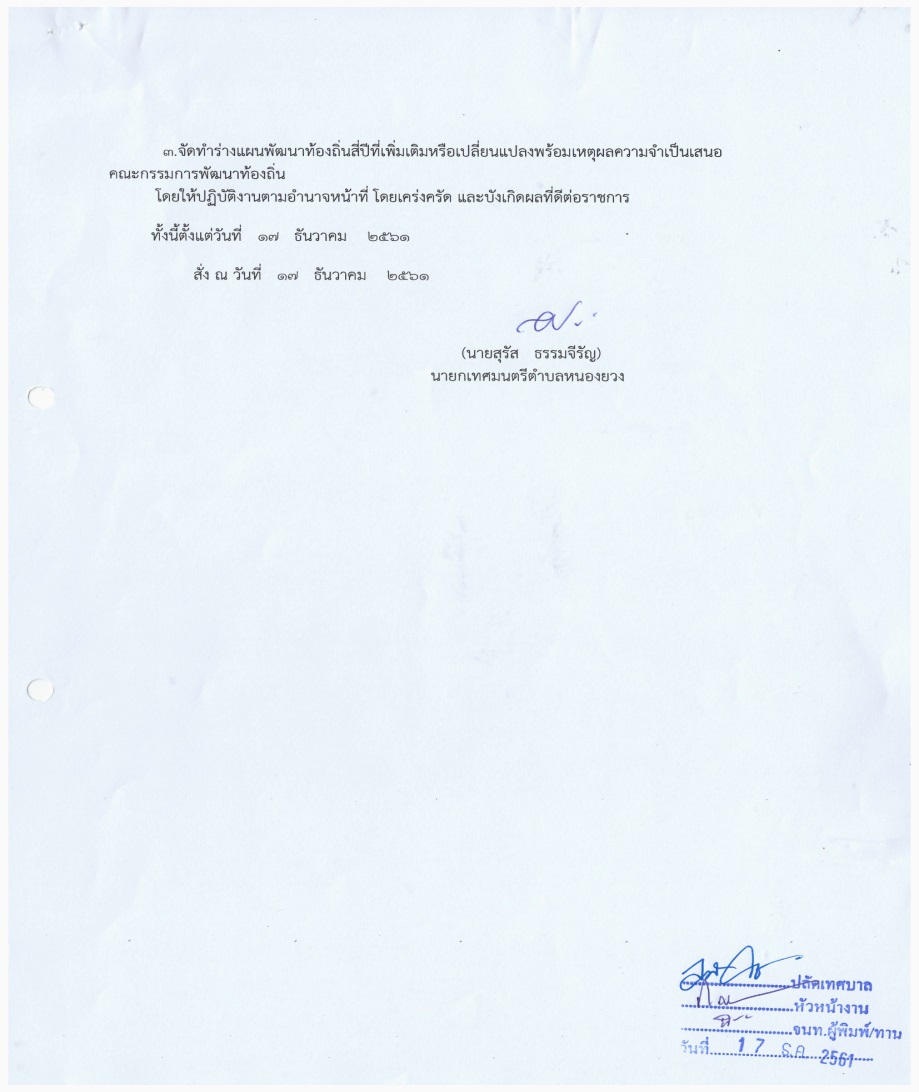 9) มาตรการแต่งตั้งตัวแทนประชาคมเข้าร่วมเป็นคณะกรรมการตรวจรับงานจ้าง
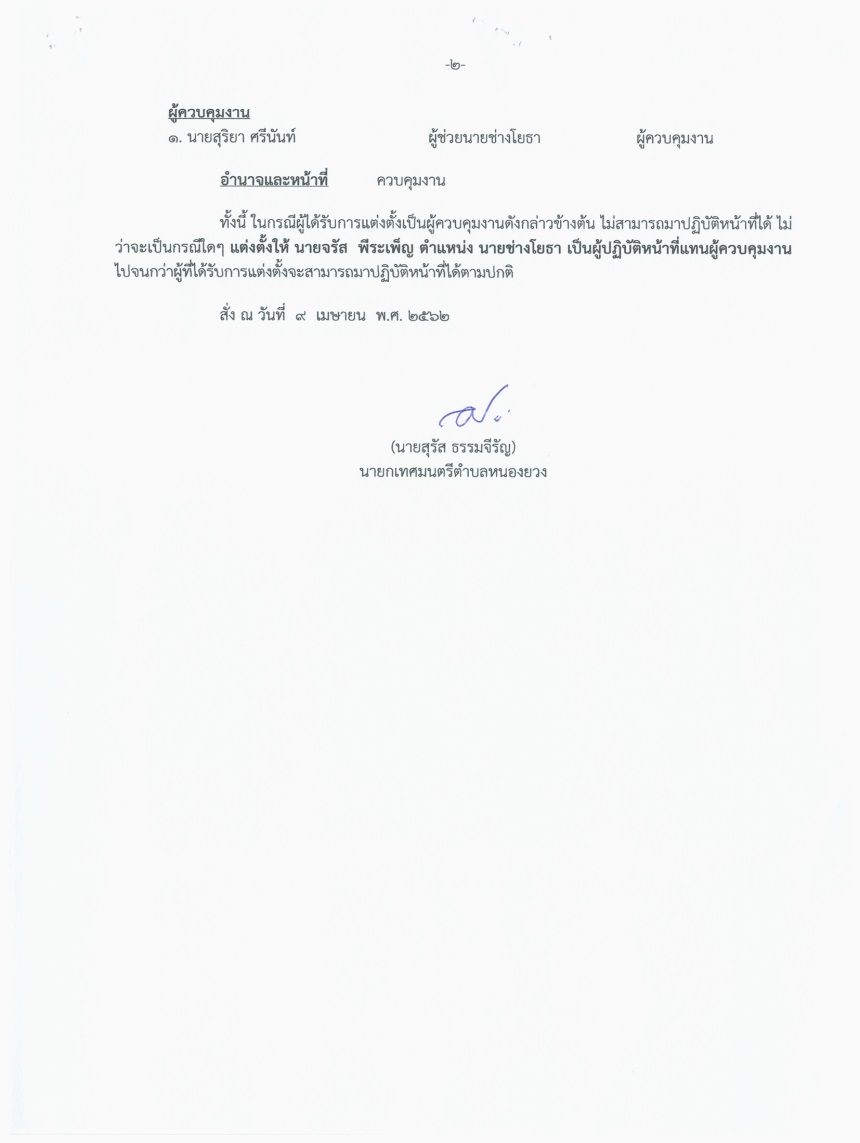 10) มาตรกรแต่งตั้งคณะกรรมการติดตามและประเมินผลแผนพัฒนาเทศบาลตำบลหนองยวง
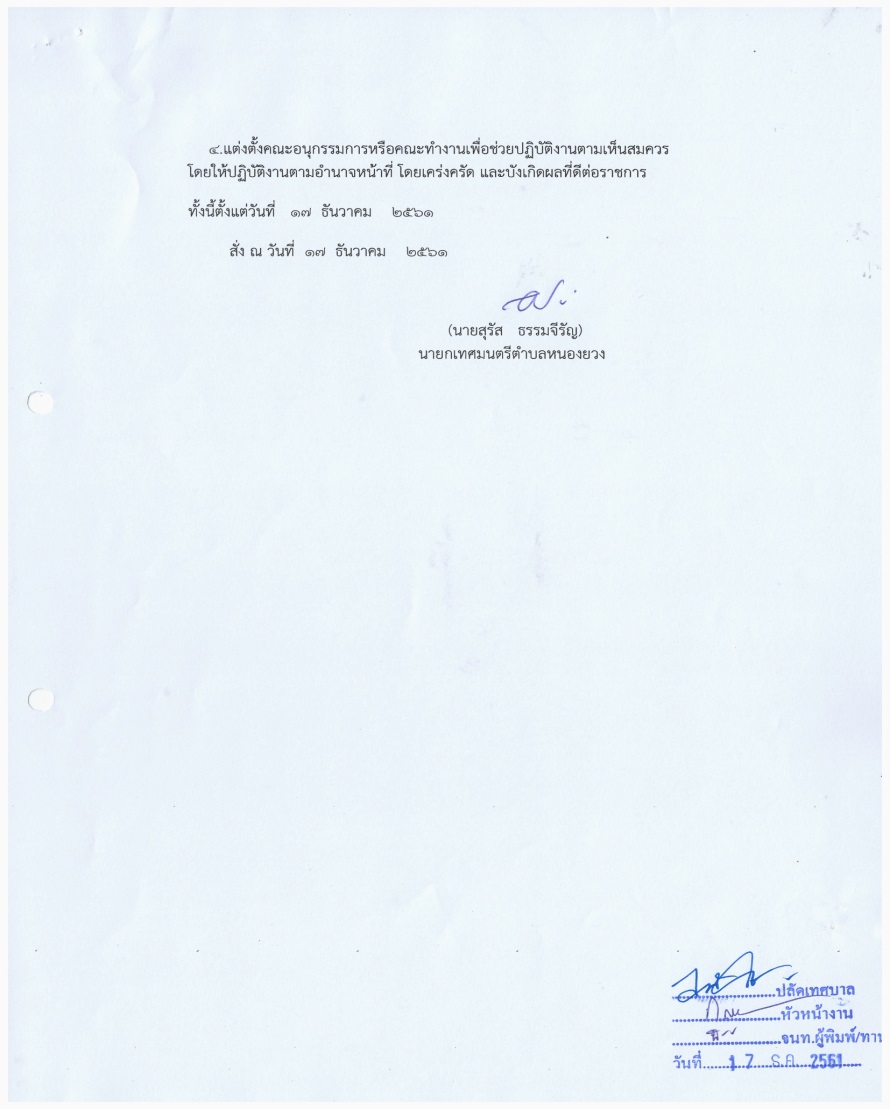 มิติที่ 4การเสริมสร้างและปรับปรุงกลไกในการตรวจสอบการปฏิบัติราชการขององค์กรปกครองส่วนท้องถิ่น
1) โครงการจัดทำแผนการตรวจสอบภายในประจำปี
     	- อยู่ระหว่างดำเนินการ
2) โครงการจัดทำรายงานการควบคุมภายใน
	- อยู่ระหว่างดำเนินการ
3) มาตรการติดตามประเมินผลการควบคุมภายในเทศบาลตำบลหนองยวง
	- อยู่ระหว่างดำเนินการ
4) มาตรการเปิดเผยข้อมูลข่าวสารเพื่อการตรวจสอบ กำกับ ดูแล การบริหารงานบุคคลเกี่ยวกับ การบรรจุ แต่งตั้ง การโอน การย้าย
      เทศบาลมีการประชาสัมพันธ์การรับโอนผ่านเว็บไซต์ของเทศบาล
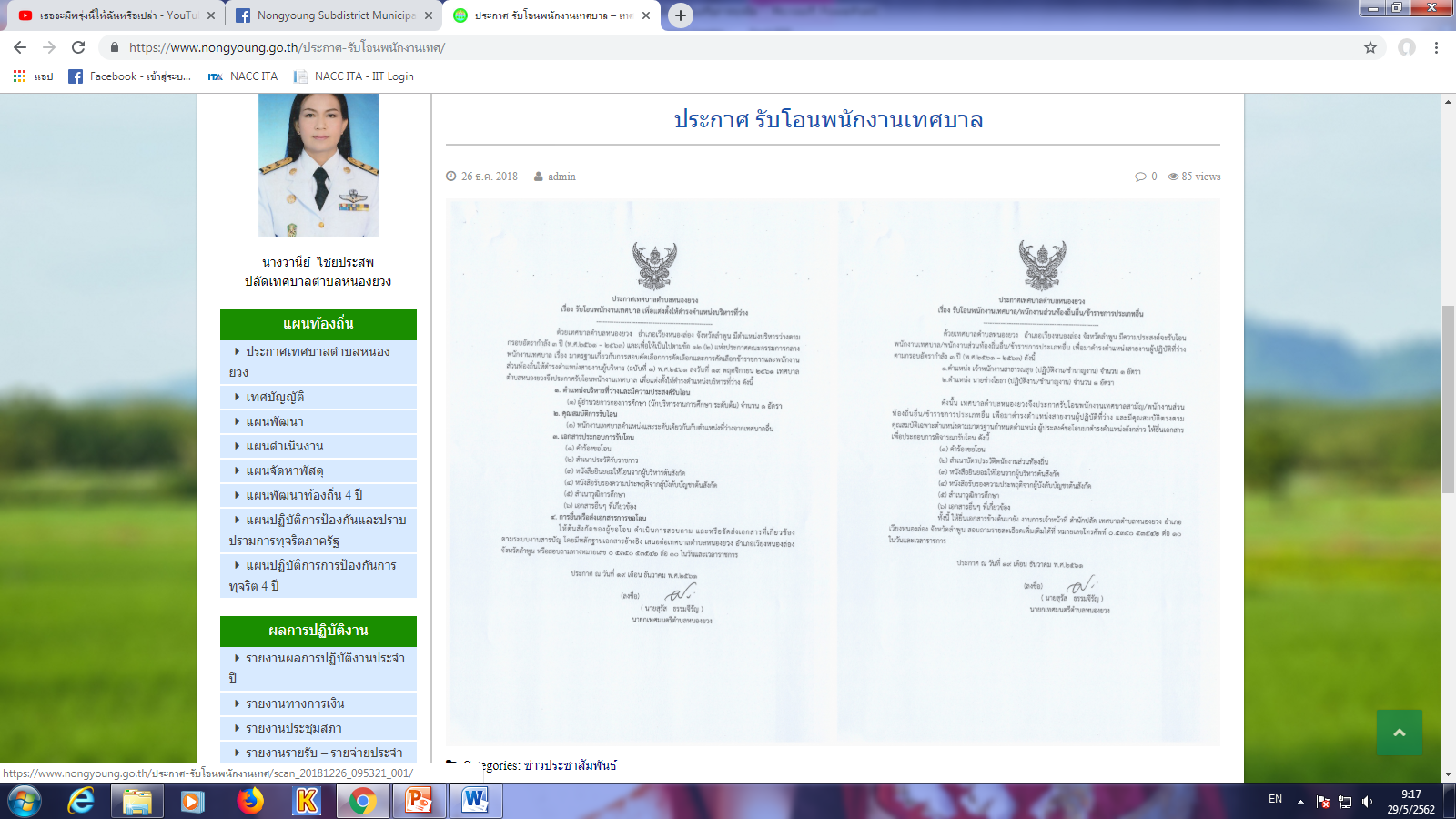 5) กิจกรรมการรายงานผลการใช้จ่ายเงินให้ประชาชนได้รับทราบ
6) กิจกรรมการจัดหาคณะกรรมการจัดซื้อจัดจ้างจากตัวแทนชุมชน
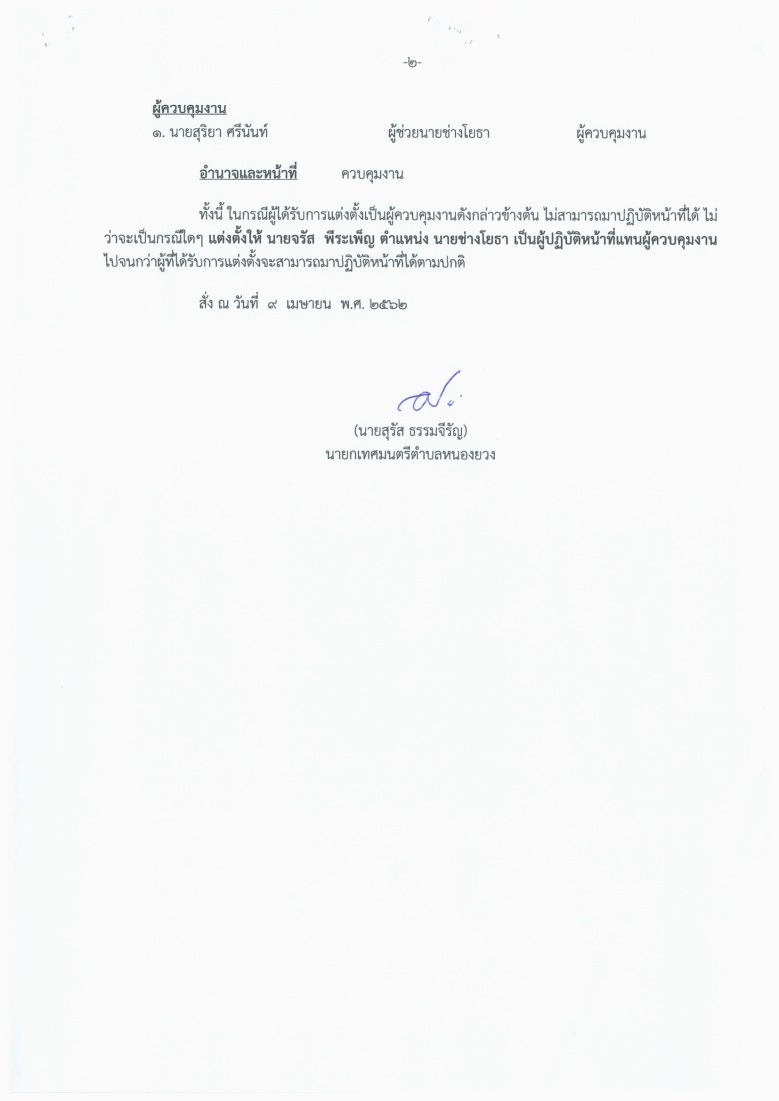 7) กิจกรรมส่งเสริมและพัฒนาศักยภาพสมาชิกสภาท้องถิ่น
การจัดส่งสมาชิกสภาเข้ารับการอบรม
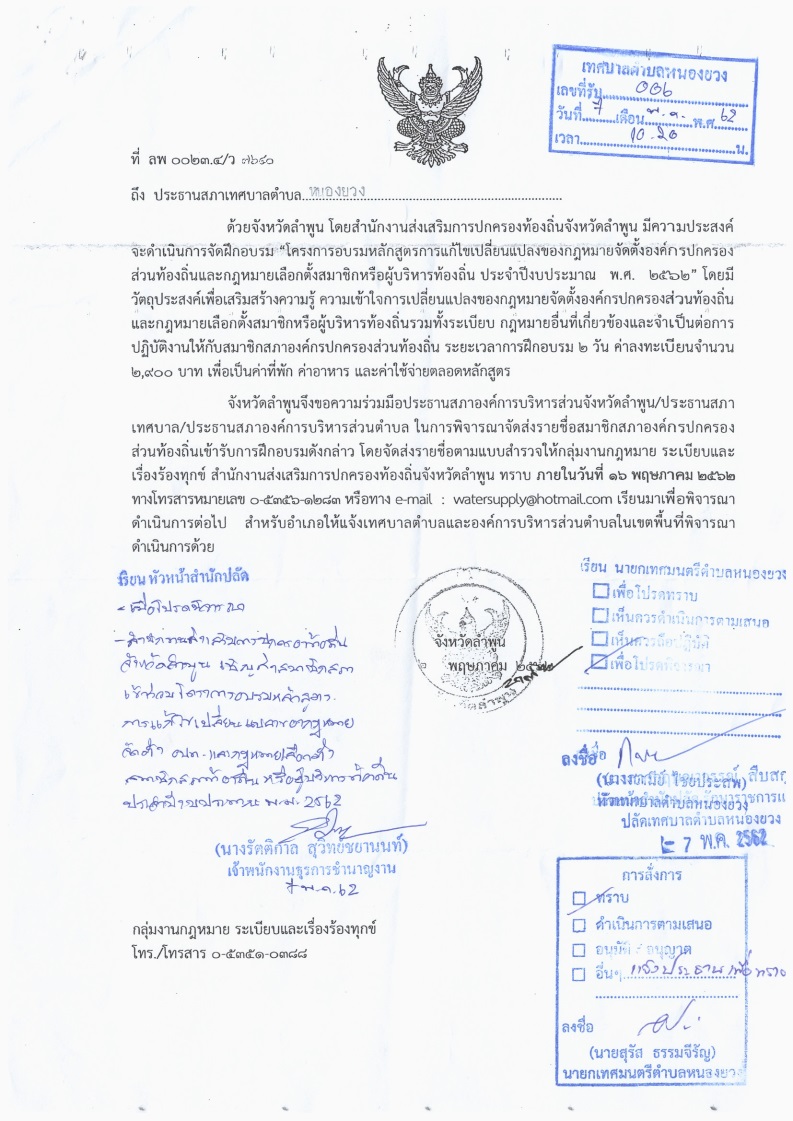 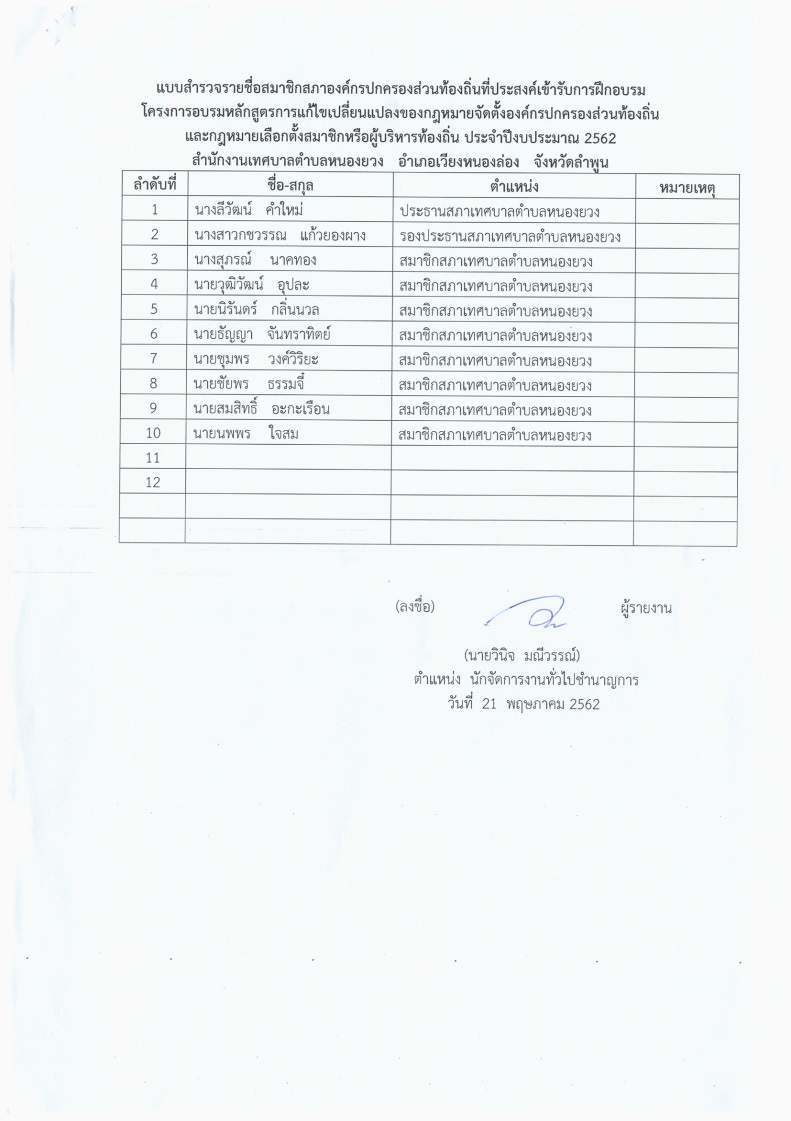 8) กิจกรรมส่งเสริมสมาชิกสภาท้องถิ่นให้มีบทบาทในการตรวจสอบการ    ปฏิบัติงานของฝ่ายบริหาร
	- อยู่ระหว่างดำเนินการ
9) กิจกรรมการติดป้ายประชาสัมพันธ์กรณีพบเห็นการทุจริต
	- อยู่ระหว่างดำเนินการ